D3.JS Guide 2
[Speaker Notes: 2021]
Outline
Load data (csv and json)
d3-selection
Enter, Merge, Exit
d3-transition
Transition(), duration(),delay()
d3-scale
Resource & Reference
Load data - CSV
CSV 為 Comma Separated Values 的縮寫
以逗點分格資料的檔案格式，使用純文字檔案儲存資料，常用於試算表或資料庫
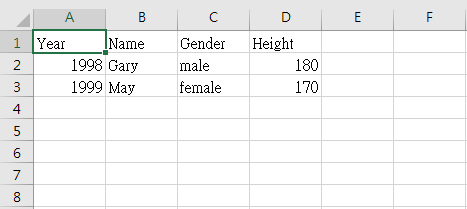 Excel 開啟
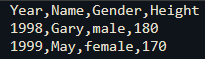 csv
d3-csv
d3.csv is an asynchronous method

first();
d3.csv("path/to/file.csv", function(rows) {
  third();
});
second();
[Speaker Notes: https://stackoverflow.com/questions/9491885/csv-to-array-in-d3-js]
d3-fetch
d3-fetch(v5)
以csv為例 使用d3.csv()讀csv檔
d3.csv(“file.csv”, row).then(function(data){ 
   drawText("#csvDemo", data);
}); //fetch
[Speaker Notes: https://github.com/d3/d3-fetch]
d3-fetch
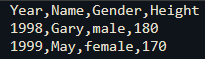 file.csv
使用d3.csv()讀csv檔  
function row(d) {
  console.log(d);  1st	                                                       2nd 
  return {
      year: new Date(+d.Year, 0, 1), // convert "Year" column to Date    	       
      name: d.Name,
      gender: d.Gender,
      height: +d.Height // convert “Height" column to number
  }
};
d3.csv("path/to/file.csv“, row).then(function(data){ 
  console.log(data);
});
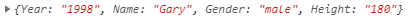 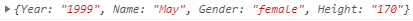 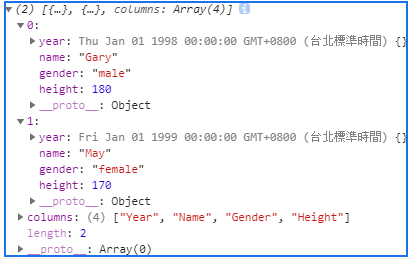 3
1
2
[Speaker Notes: https://github.com/d3/d3-fetch

csv.html]
d3-JSON
JSON (JavaScript Object Notation, 物件表示法)
一種以純文字為基礎，來儲存和交換簡單結構的輕量級【資料交換格式】(類似 XML)。
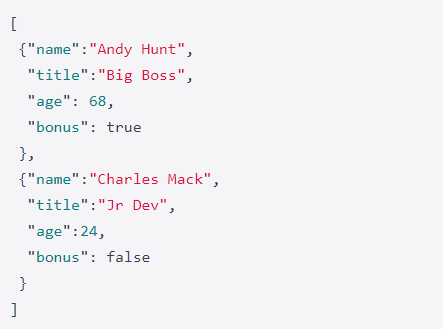 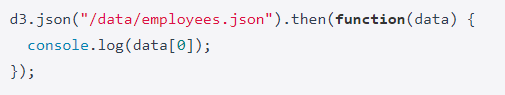 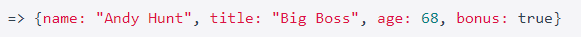 read
Employees.json
d3-selection
selectAll(element tag) : 選取所有 設定的 tag或是 id

select(element tag) : 選取一個 tag或是 id
Select
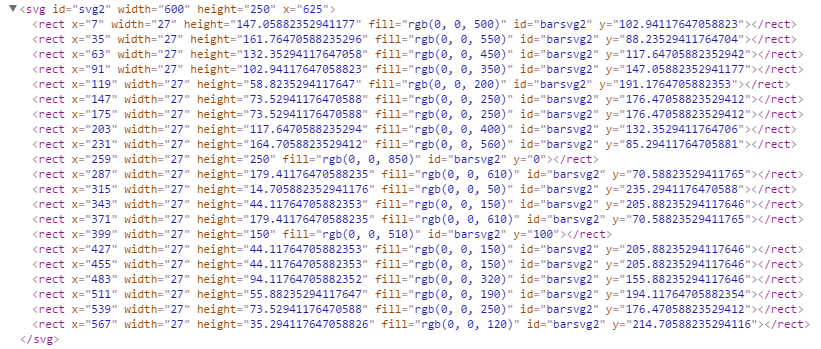 只選擇在svg1裡的所有方形(rect)
two_svg.html
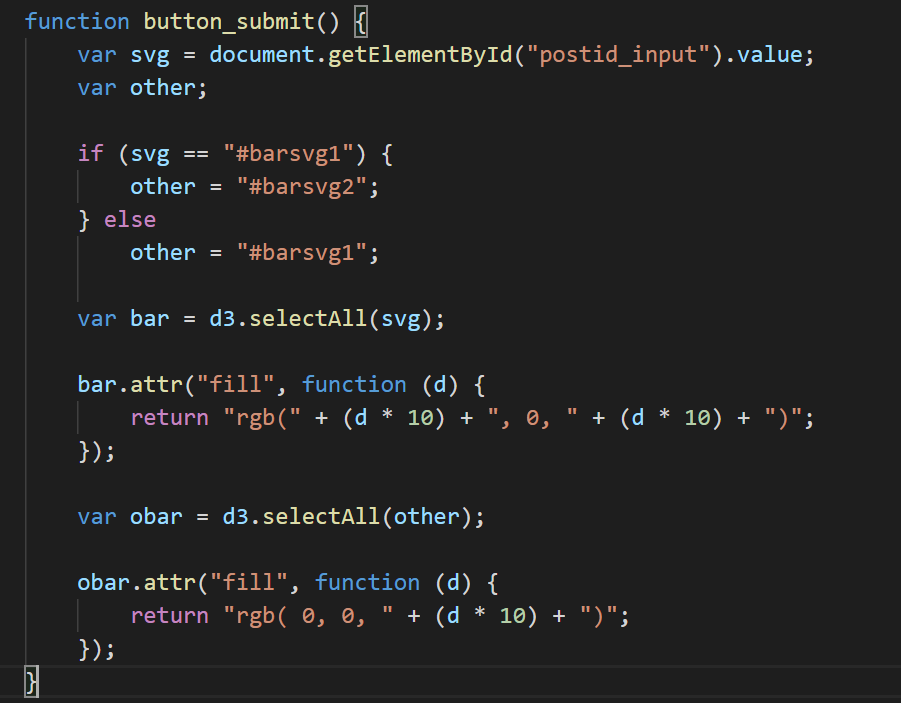 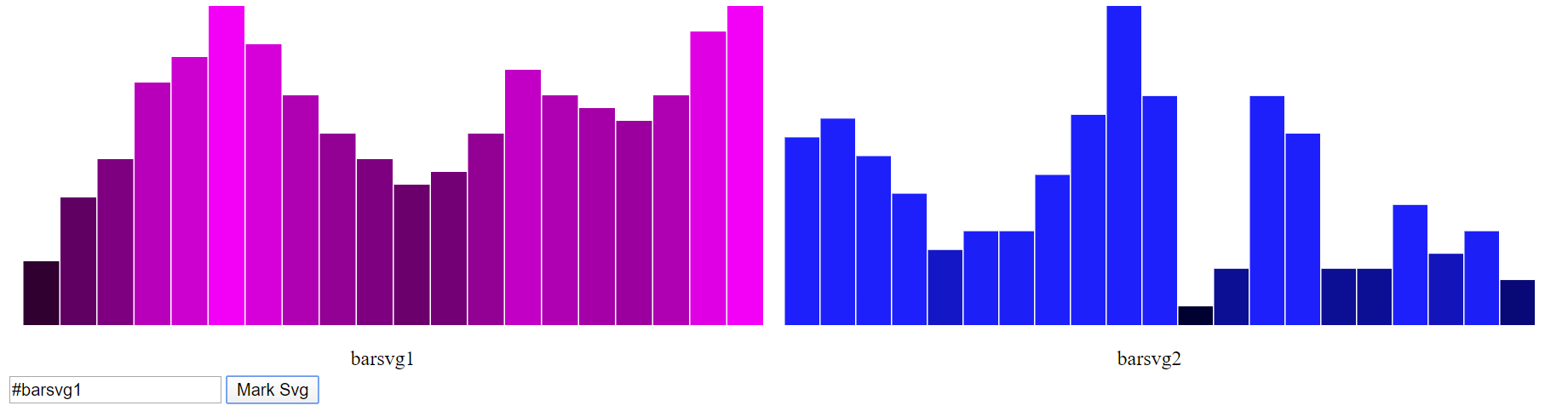 [Speaker Notes: function button_submit() {
            var svg = document.getElementById("postid_input").value;
            var other;
            if (svg == "#barsvg1") {
                other = "#barsvg2";
            } else
                other = "#barsvg1";
            var bar = d3.selectAll(svg);
            bar.attr("fill", function (d) {
                return "rgb(" + (d * 10) + ", 0, " + (d * 10) + ")";
            });
            var obar = d3.selectAll(other);
            obar.attr("fill", function (d) {
                return "rgb( 0, 0, " + (d * 10) + ")";
            });
        }]
Select
d3.selectAll(“#barsvg1”)

d3.select(“#svg1”)
 	   .selectAll(“rect”)
Enter, Merge, Exit
.selectAll(‘’).data(data) //新資料update入舊elements
.enter().append()//將沒有bind入舊elements的data創造新elements
.merge() //將舊elements和新創的elements合併處理
.exit() //是列出多餘的舊elements
.remove() //是將多餘的 element移除
Enter, Merge, Exit
.selectAll(“rect”).data(data)
只找到三個方形
可是data有五個
data
element
data
element
data
element
data
?
data
Enter, Merge, Exit
data
element
Merge()會將舊的element和新創的element一起選取以利後續共同處理
enter()會產生相等於沒bind的data數量的element
data
element
data
element
New element
data
data
New element
Enter, Merge, Exit
data
element
data
element
透過remove()移除多餘的elements
exit()會列出多餘的elements
data
element
data
element
element
data
element
element
baradd.html
var dataset = [];
	 var x = 1;
        dataset.push(x);
        update(dataset); // The initial display.
        setInterval(function () {
            if (dataset.length > 10) {
                dataset = [];
                x = 0;
                remove(dataset);
            }
            x++;
            dataset.push(x);
            update(dataset);
        }, 1500);
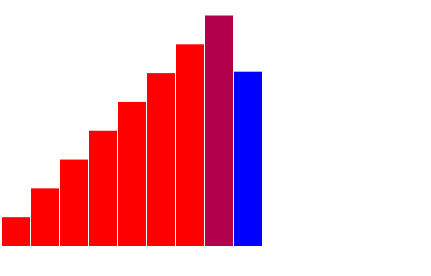 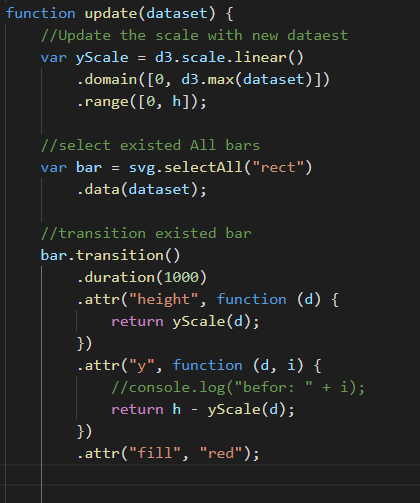 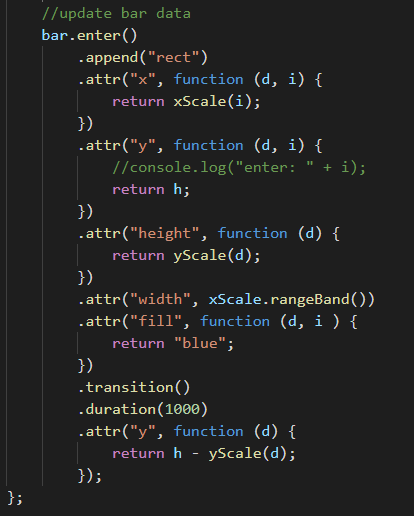 d3-transition
Without transition
With transition
[Speaker Notes: With transition
https://codepen.io/sean721721721/pen/PoqVMax?editors=1010]
d3-transition
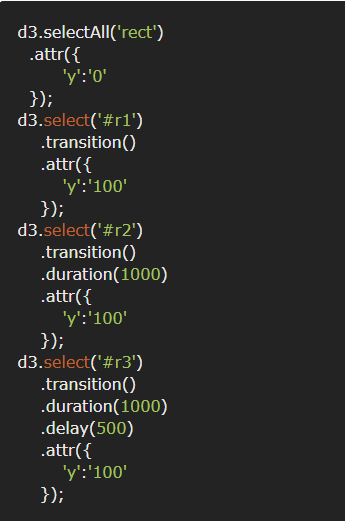 transition() :
	Makes it easy to animate transitions when      changing the DOM.
duration() : animation time
delay() : delay start time
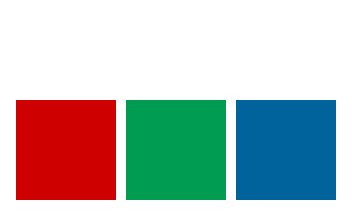 r2
r3
r1
[Speaker Notes: https://jsbin.com/yoxedip/1/edit?html,js,output

https://www.oxxostudio.tw/articles/201501/svg-d3-14-transition-1.html

	function d3Transition(){
		d3.selectAll('div')
		  .style({
				'top':'30px'
		  });
		d3.select('.box1')
			.transition()
			.style({
				'top':'100px'
			});
		d3.select('.box2')
			.transition()
			.duration(1000)
			.style({
				'top':'100px'
			});
		d3.select('.box3')
			.transition()
			.duration(1000)
			.delay(500)
			.style({
				'top':'100px'
			});
	}]
Example
General Update Pattern, III



https://bl.ocks.org/mbostock/3808234
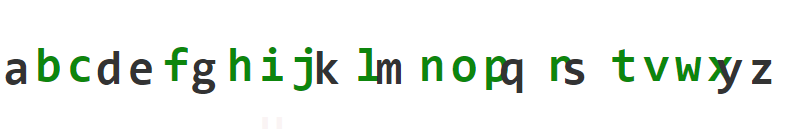 d3-scale
a to b -> x to y 有線性和非線性的映射方式
let ZScale = d3.scaleLinear().domain([a, b]).range([x, y])

usage
.attr(“cx”, (d) => ZScale(d[0]))

d3.scaleLog()
d3.scalePow()
常用於映射數值和顏色
let color = d3.scaleLinear().domain([10, 100]).range([‘red’, ‘blue’])
d3-scale  clamp
clamp(false)     //default
var scaleX = d3.scale.linear()
.range([0, width])
.domain([0, 9]);
clamp(true)
var scaleX = d3.scale.linear()
.range([0, width])
.domain([0, 9])
.clamp(true);
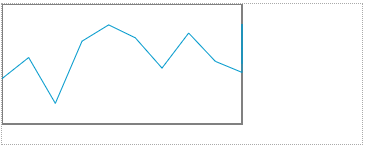 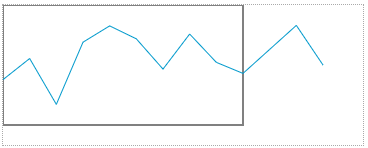 [Speaker Notes: 如果將 clamp 設為 true，超過的部分一律以最大值呈現]
Simple http server: python
安裝python

切換到你要分享的目錄
$cd home/public
啟動http server
$ python -m http.server 8888
Or Python2指令:$ python -m SimpleHTTPServer 8888
進入
http://localhost:8888
要讀local 檔案如csv，需要架個http server
Simple http server: nodejs
安裝nodejs
https://nodejs.org/en/
安裝express套件
$ npm install express   
啟動http server
$ node server.js 
進入第一個範例
http://localhost:3000
[Speaker Notes: const express = require('express')
const app = express()
const port = 3000

app.use(express.static('public'))
app.listen(port, () => console.log(`Example app listening on port ${port}!`))]
Resource & Reference
http://devdocs.io/

http://blockbuilder.org/search

https://medium.com/@enjalot/the-hitchhikers-guide-to-d3-js-a8552174733a
END